The Immune System
Function
To protect the body from infection or disease
Can be infectious or noninfectious
Infectious Disease
Disease caused by pathogens (bacteria, viruses, fungi, protists)
How pathogens are spread
Infected people
Soil, food, and water
Contaminated objects
Infected animals
Lines of Defense Against Pathogens
Barriers
Inflammatory response
Immune response
Barriers against pathogens
Skin
Breathing Passages
Mouth
Stomach
Inflammatory Response
Swelling- Blood rushes to infected area; fluid and white blood cells leak from blood vessels
Fever- high temperatures kill pathogens
Immune response
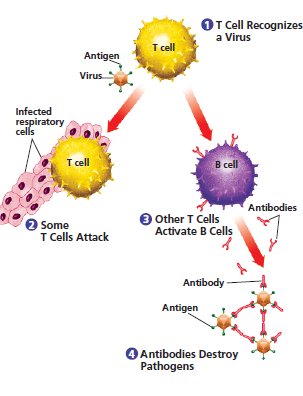 T-cells and B-cells work together to fight off infection.
http://phschool.com/webcodes10/index.cfm?wcprefix=cep&wcsuffix=4052&area=view&x=8&y=22
Preventing Infectious Disease
Active Immunity
Passive Immunity
Active Immunity
Immune Response- T-cells and B-cells “remember” the pathogen and start to fight it off immediately
Vaccinations
[Speaker Notes: Chicken pox example]
Passive immunity
Antibodies given from mother to baby.
Only last a few months
Treating Infections
Antibiotics- bacterial infections
Medications for symptoms
Rest
Fluids
http://kidshealth.org/PageManager.jsp?lic=1&article_set=59296&cat_id=20607